11-6
This work is licensed under a Creative Commons Attribution-Sharealike 4.0 International License.
Please add this statement to all the videos you create.
English Bible quotes are from the World English Bible US, which is in the public domain.
[Speaker Notes: checked]
Joshua succeeds Moses – 
Numbers 27:12-23; Deuteronomy 31:14 – 34:12
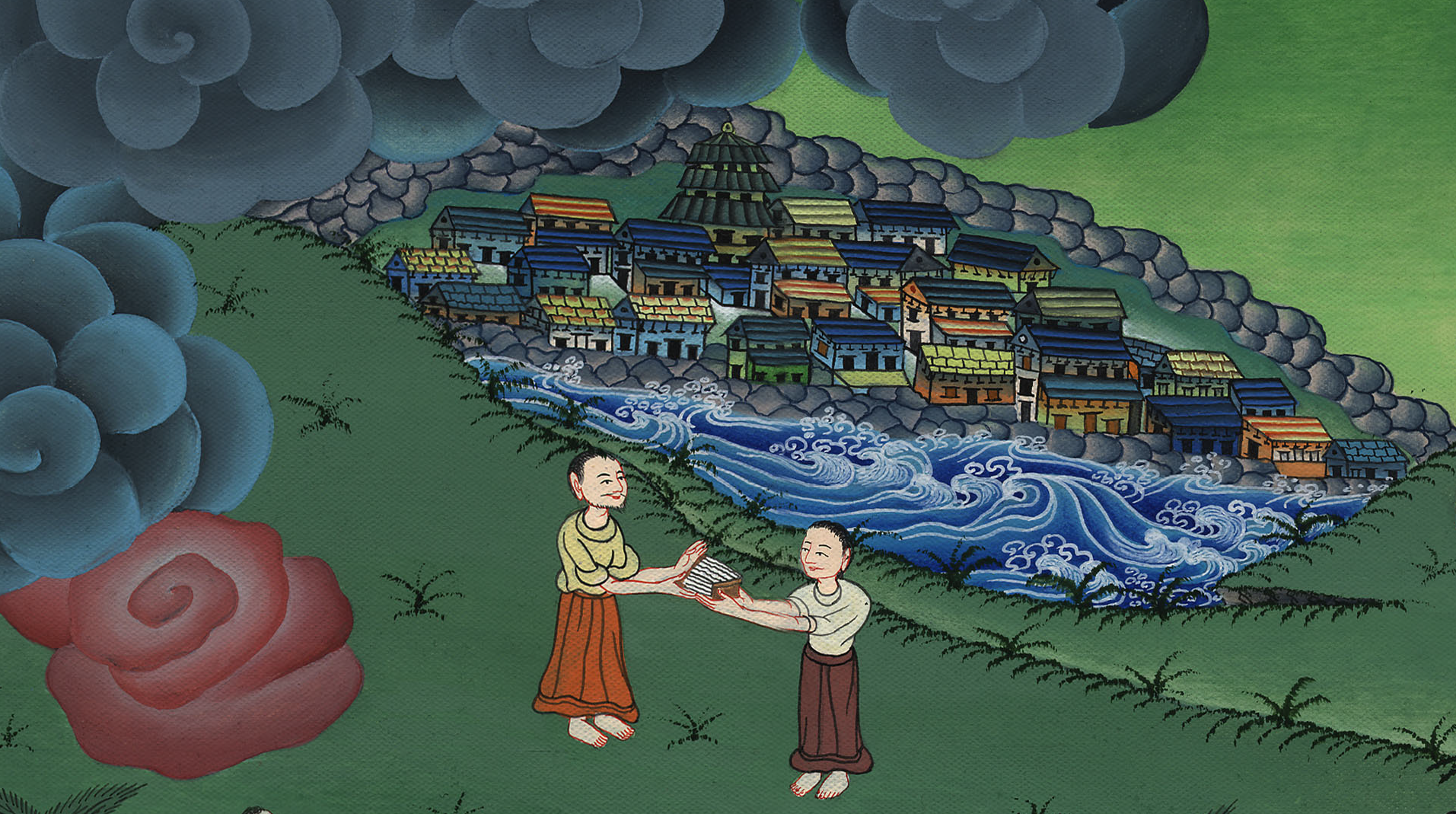 1 Samuel
Joshua succeeds Moses – Numbers 27:12-23; Deuteronomy 31:14 – 34:12 (Center
Joshua succeeds Moses – 
Numbers 27:12-23; Deuteronomy 31:14 – 34:12
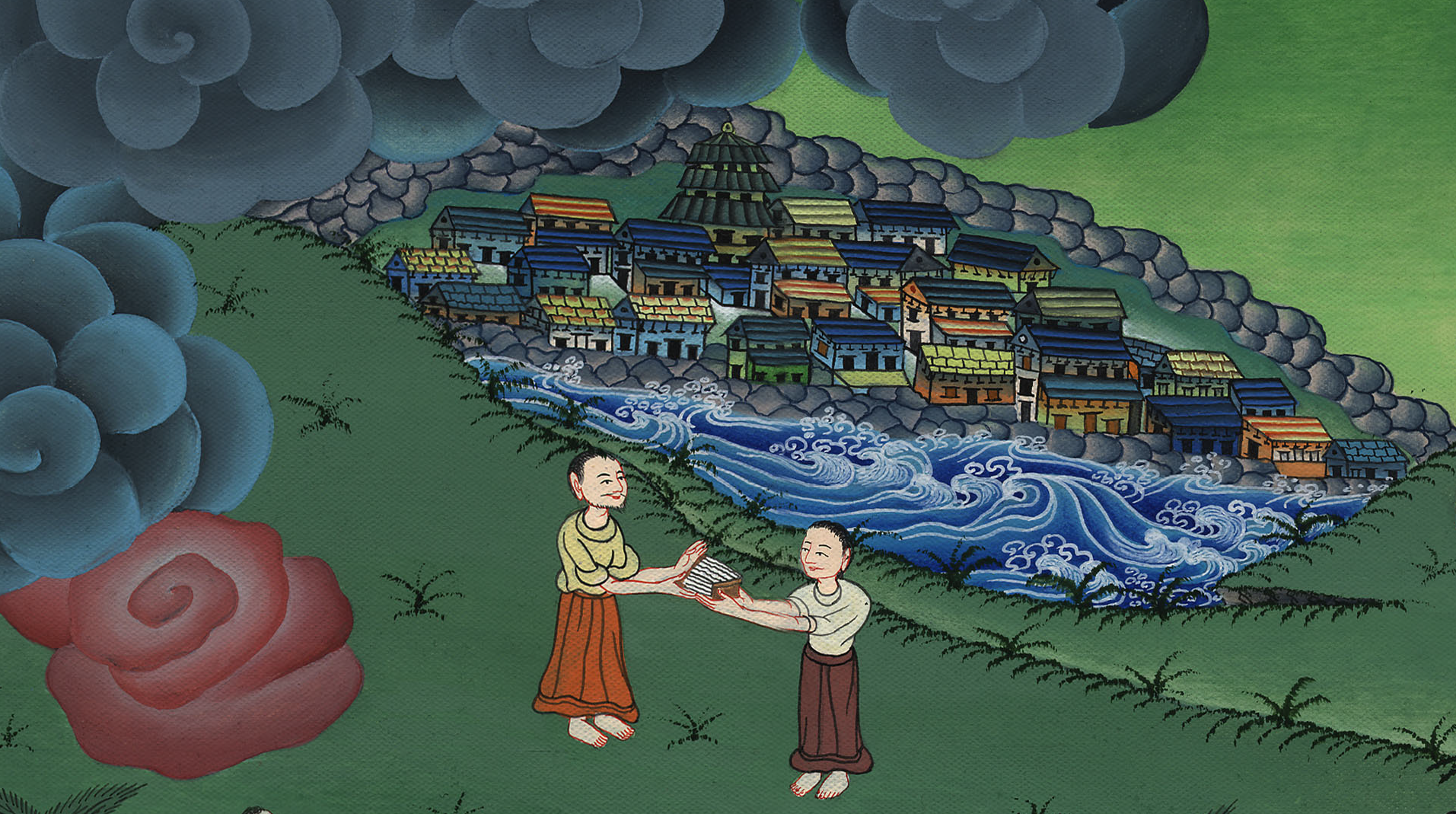 1 Samuel
The Israelites wandered as nomads in the desert for 40 years.
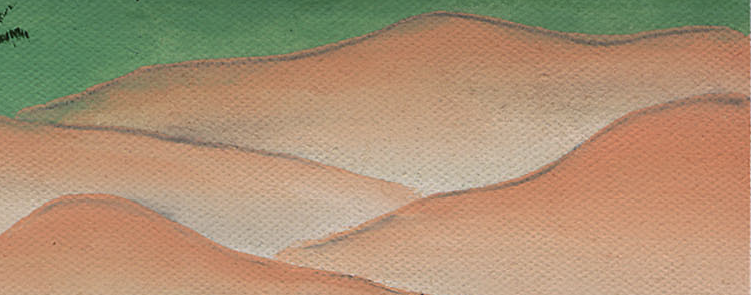 1 Samuel
Numbers27:12Yahweh said to Moses, “Go up into this mountain of Abarim, and see the land which I have given to the children of Israel.
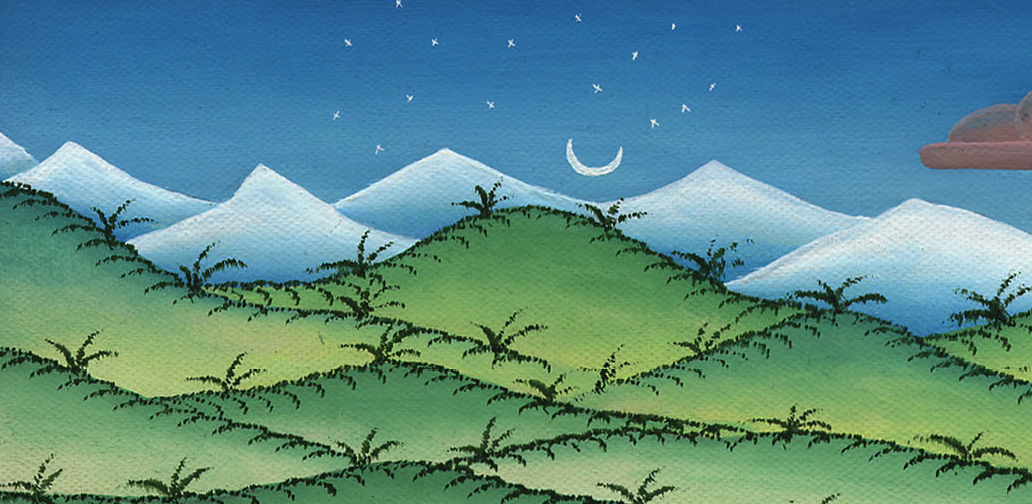 Numbers 27:12
1 Samuel
13When you have seen it, you also shall be gathered to your people, as Aaron your brother was gathered;
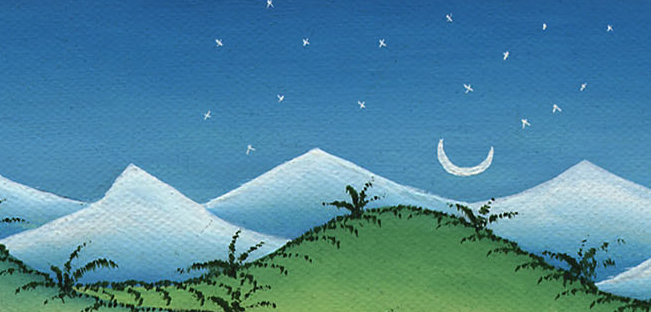 Numbers 27:13
1 Samuel
15Moses spoke to Yahweh, saying, 16“Let Yahweh, the God of the spirits of all flesh, appoint a man over the congregation,
Numbers 27:15
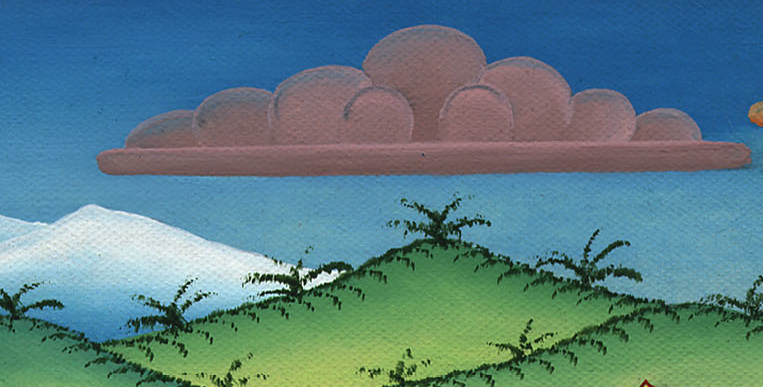 1 Samuel
17who may go out before them, and who may come in before them, and who may lead them out, and who may bring them in, that the congregation of Yahweh may not be as sheep which have no shepherd.”
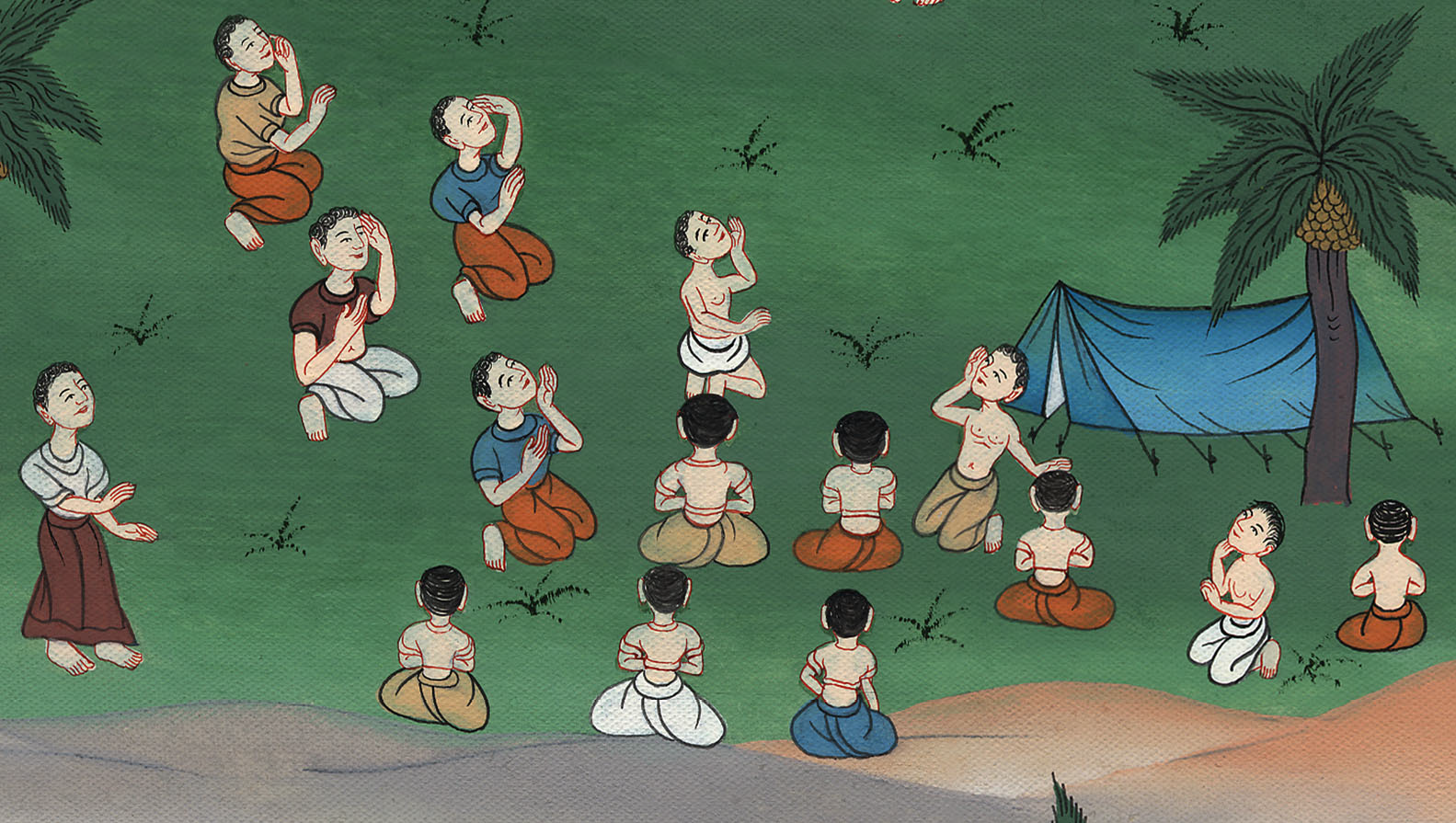 Numbers 27:17
1 Samuel
18Yahweh said to Moses, “Take Joshua the son of Nun, a man in whom is the Spirit, and lay your hand on him.
Numbers 27:18
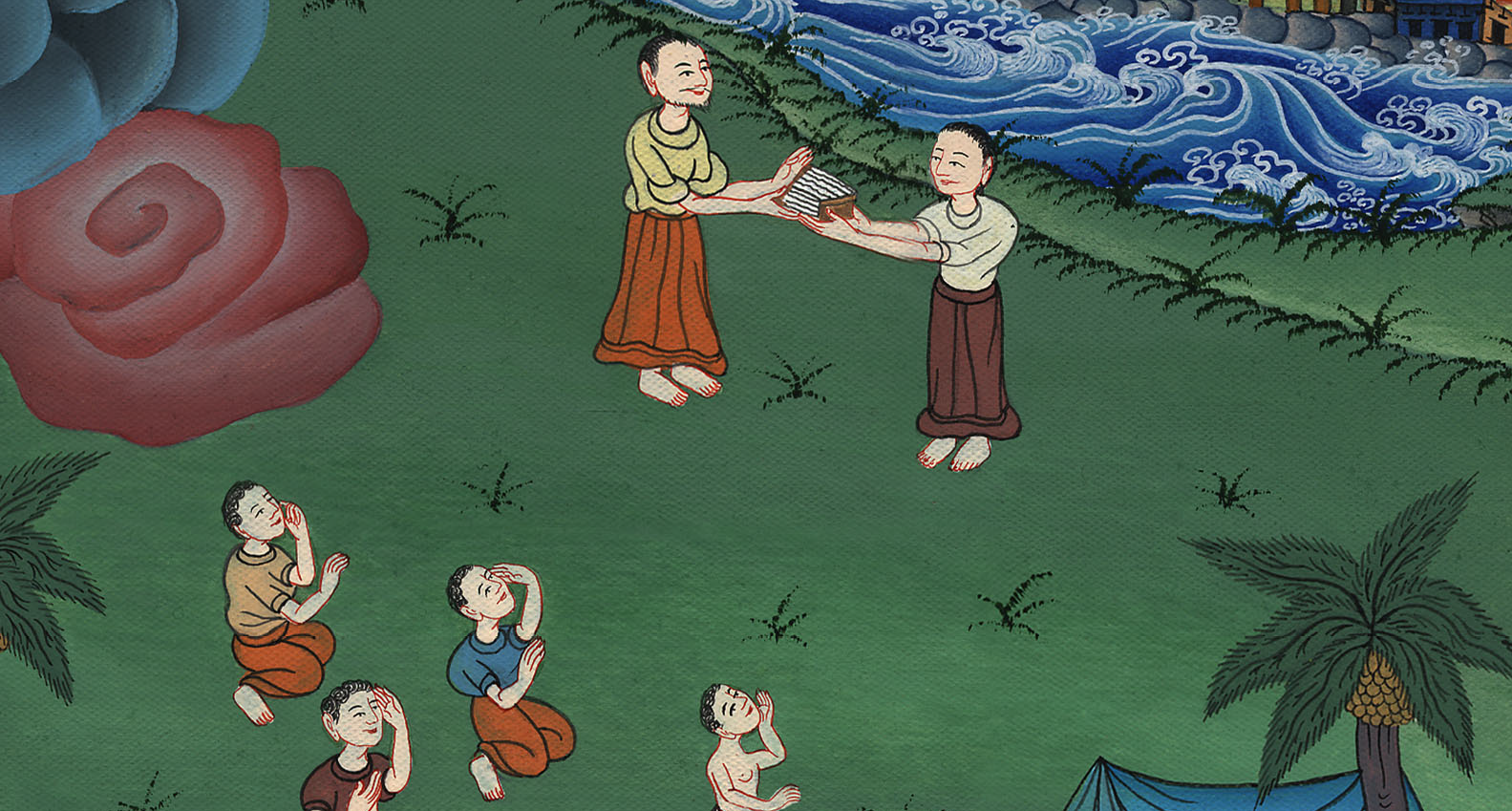 1 Samuel
19Set him before Eleazar the priest, and before all the congregation; and commission him in their sight.
Numbers 27:19
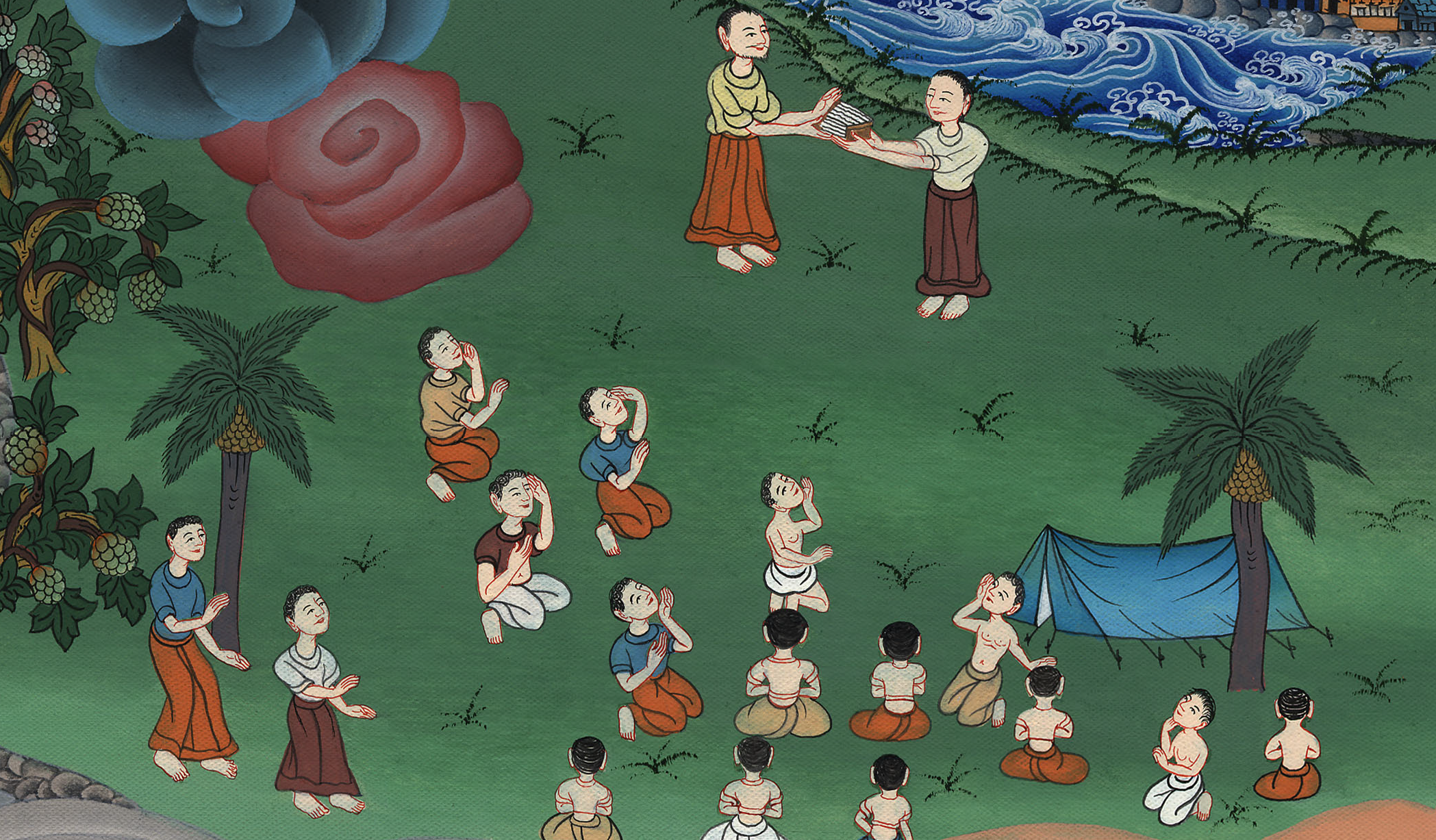 1 Samuel
23He laid his hands on him and commissioned him, as Yahweh spoke by Moses.
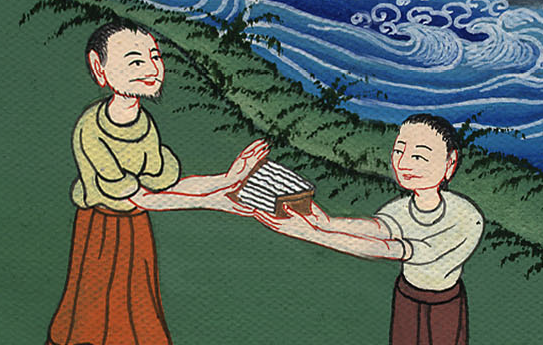 Numbers 27:23
1 Samuel
DEUTERONOMY 31
23He commissioned Joshua the son of Nun, and said, “Be strong and courageous; for you shall bring the children of Israel into the land which I swore to them. I will be with you.”
Deuteronomy 31:23
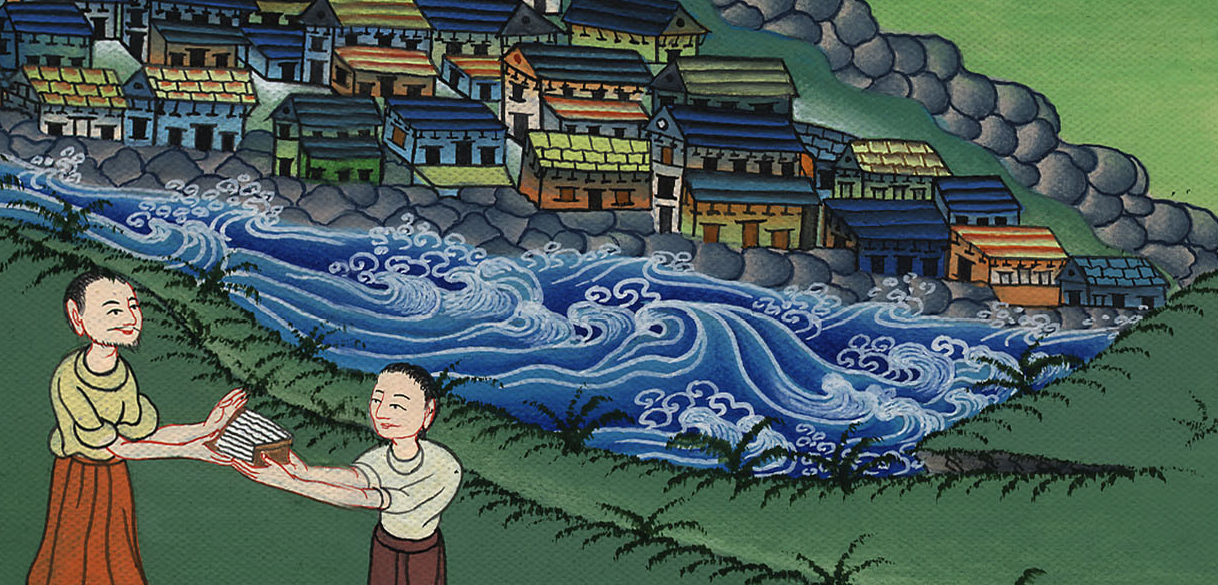 1 Samuel
5So Moses the servant of Yahweh died there in the land of Moab, according to Yahweh’s word.
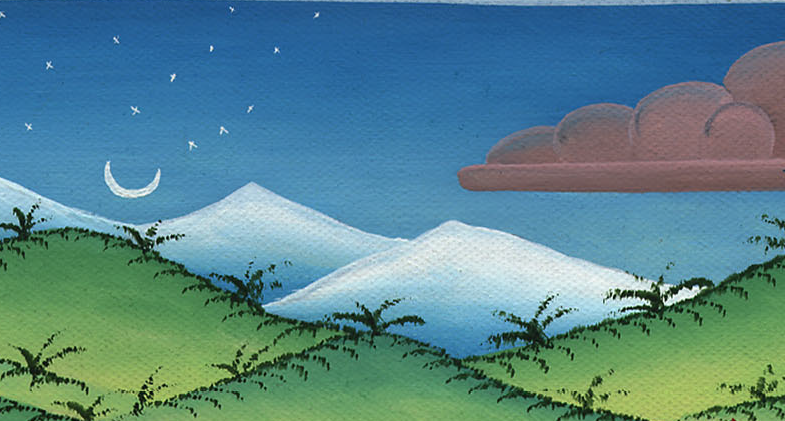 Deuteronomy 34:5
1 Samuel
6He buried him in the valley in the land of Moab opposite Beth Peor, but no man knows where his tomb is to this day.
Deuteronomy 34:6
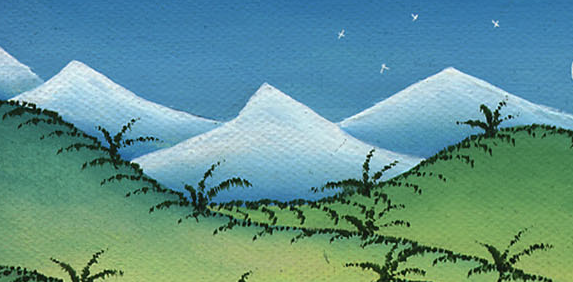 1 Samuel
7Moses was one hundred twenty years old when he died. His eye was not dim, nor his strength gone.
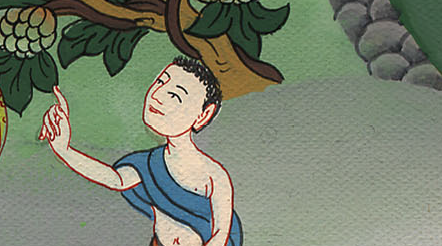 Deuteronomy 34:7
1 Samuel
10Since then, there has not arisen a prophet in Israel like Moses, whom Yahweh knew face to face,
Deuteronomy 34:10
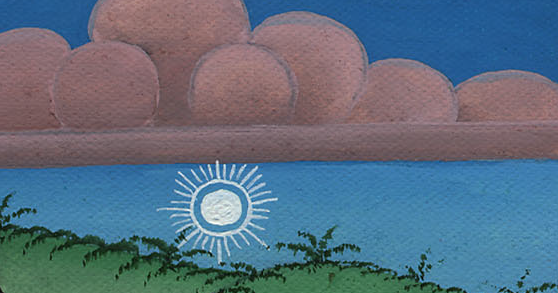